Architettura dei Calcolatori:Latch & Flip-Flop SR
"640 Kbytes should to be enough for anybody”
(cit. Bill Gates, 1991 -- FAKE --)
Raffaele Montella, PhD
http://raffaelemontella.it raffaele.montella@uniparthenope.it
Privacy
Non è consentita alcuna registrazione audio o video con qualsiasi mezzo analogico o digitale senza l’espressa autorizzazione del docente.
Allo stesso modo non è consentita la pubblicazione di immagini/video/audio su social network
Sommario
Introduzione agli elementi di memoria

Cenni storici
Il flip-flop Set/Reset
Conclusion
Macchina Sequenziale: architettura generale
x1
x2

xn
z1
z2

zn
RETE
COMBINATORIA
Ω,  w
Ingressi
Uscite
Stato Presente St
Stato Prossimo St+1
y1
Y1
FF1
y2
Y2
FF2
yk
Yk
FFk
Registri di stato
Elementi di memoria
I circuiti elettronici capaci di memorizzare un singolo bit sono essenzialmente di due tipi:

 LATCH

 FLIP-FLOP
“un circuito che mantiene qualsiasi stato di uscita risultante da un segnale di ingresso momentaneo fino a quando non viene ripristinato da un altro segnale.”
“un circuito che ha due stati stabili e può essere utilizzato per memorizzare le informazioni sullo stato: è un multivibratore bistabile.”
Elementi di memoria
Ciascuno di questi  circuiti è caratterizzato dalle seguenti proprietà:

 è bistabile: a secondo dell’ingresso memorizza 0 o 1 che mantiene (stati stabili) in assenza di input;
                                                   
 ha due output (etichettati Q e Q) che sono sempre l’uno il complemento dell’altro
Storia
Il primo flip-flop elettronico fu inventato nel 1918 dai fisici britannici William Eccles e F. W. Jordan.

Inizialmente era chiamato circuito trigger Eccles-Jordan e consisteva di due elementi attivi (valvole a vuoto).
Il progetto è stato utilizzato nel 1943 dal computer Colossus destinato a rompere i codici bellici.
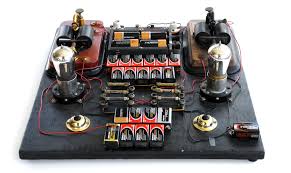 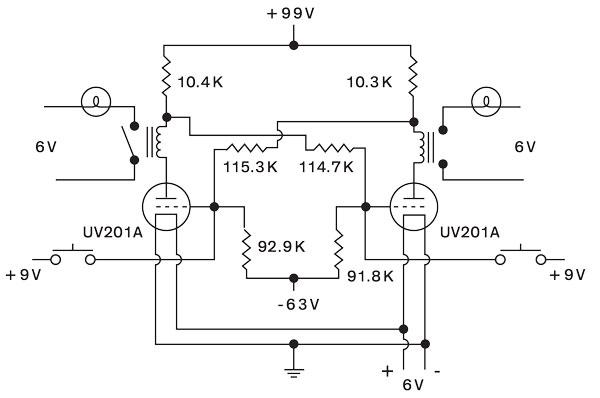 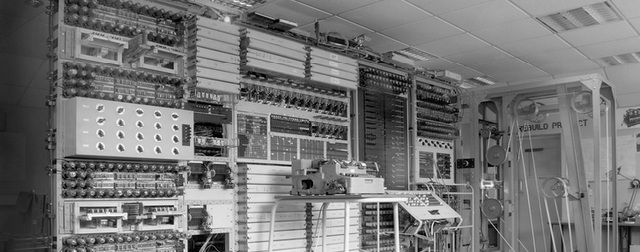 Storia
I primi flip-flop erano conosciuti in vari modi:come circuiti trigger o multivibratori.

Il nome lo si deve al rumore causato nelle versioni elettromagnetiche.

I filp-flop a transistor erano comuni nei primi computer.
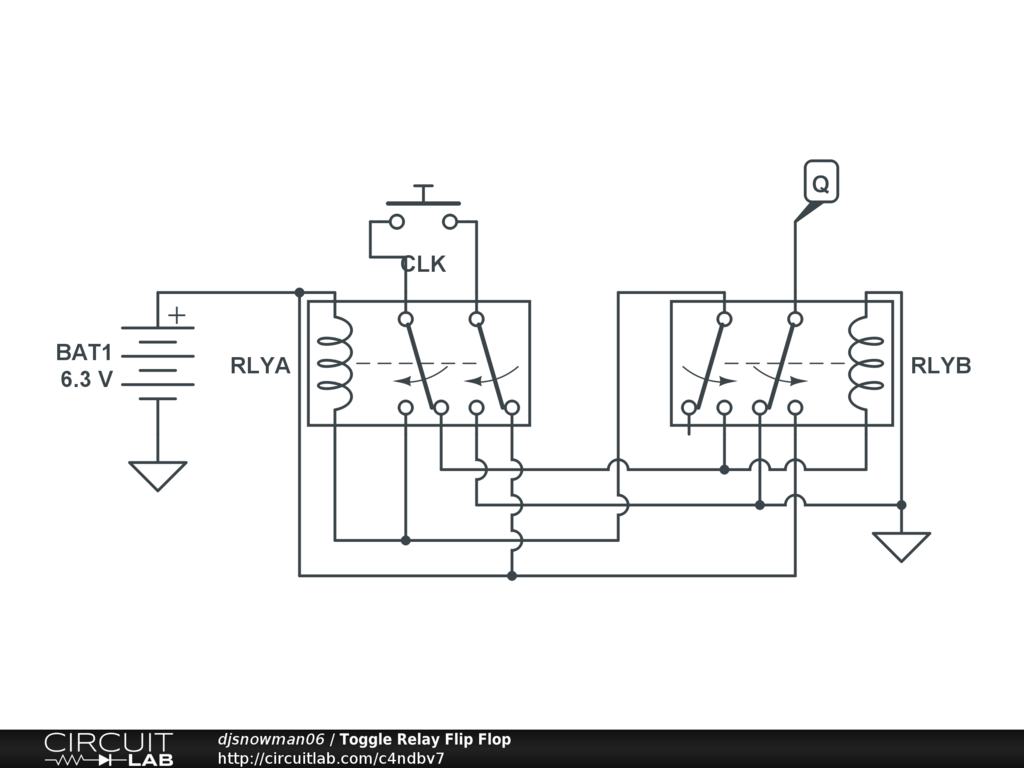 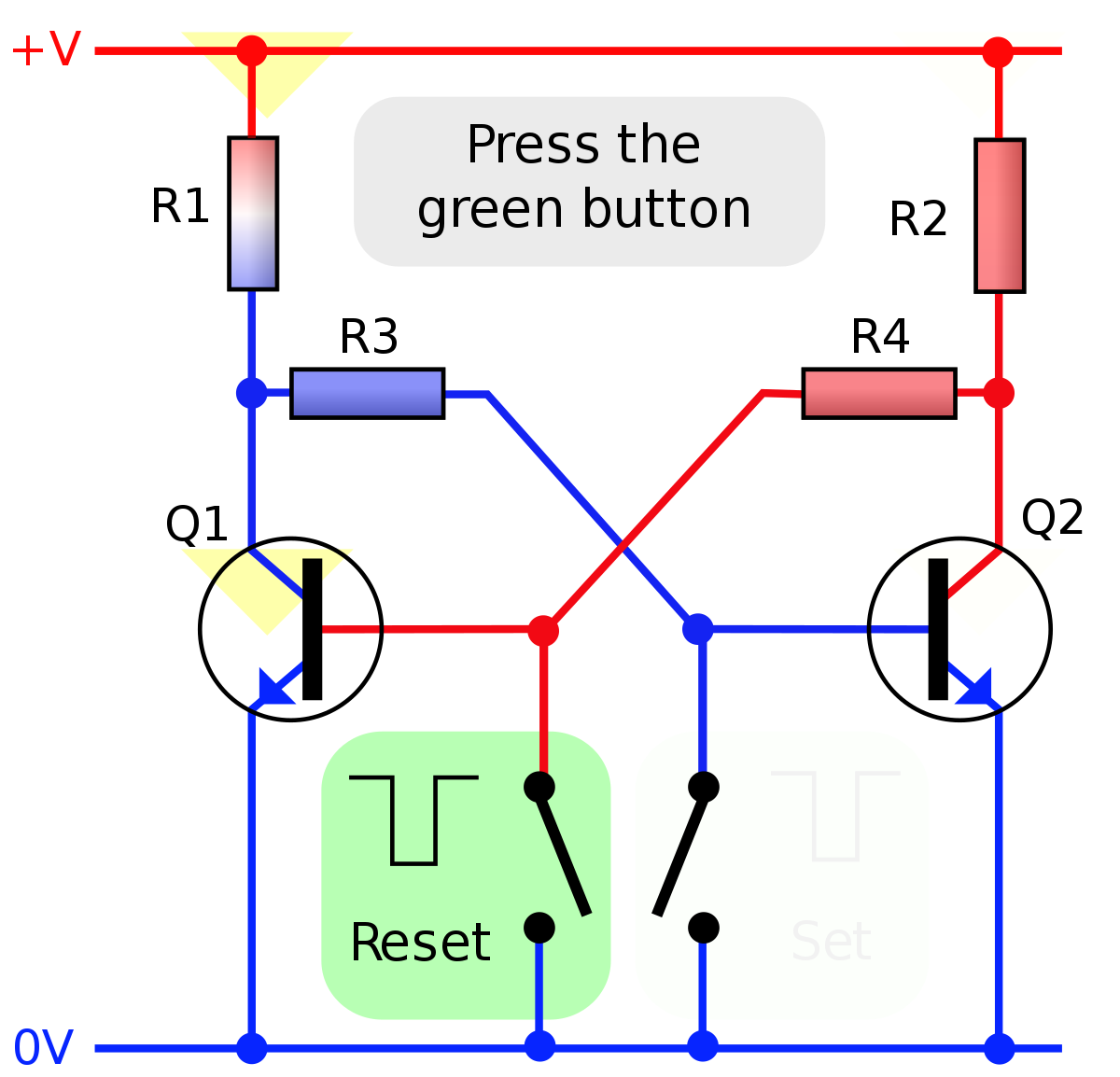 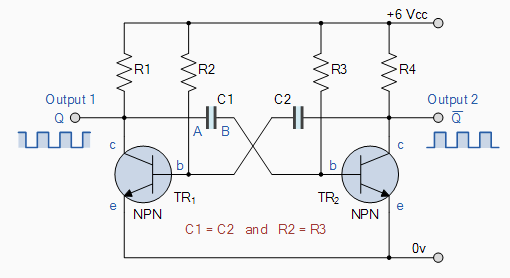 Storia
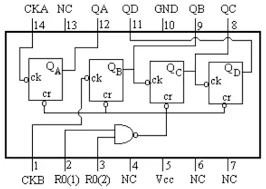 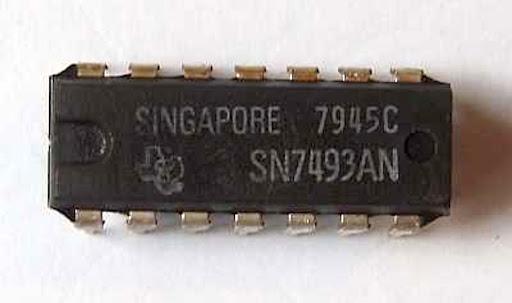 SN7493 - Contatore binario a 4 bit realizzato con 4 flip-flop di tipo JK
Ora sono implementati attraverso porte logiche.
Latch Set/Reset (SR)
Realizzato con due porte NOR o due porte NAND,
è dotato di due linee di ingresso:

S (set) porta Q allo stato stabile 1 (memorizza 1);

R (reset)  porta Q allo stato stabile 0 (memorizza 0);

e di due linee di uscita :
Q
         
Q
che sono complementari.
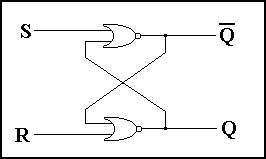 Latch Set/Reset (SR)
Qt e Qt+1 indicano lo stato prima e dopo la commutazione di uno degli ingressi.
S R Qt+1 
0  0 Qt 
0  1  0
1  0  1
1  1 non ammesso
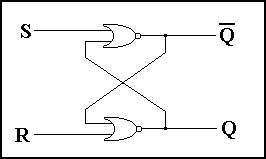 Feedback e memoria (Latch)
Per capire il funzionamento del Latch SR:


1) colleghiamo 2 porte NOR come in figura





2) aggiungiamo una connessione di feedback tale che l’uscita dell’una sia ingresso all’altra.
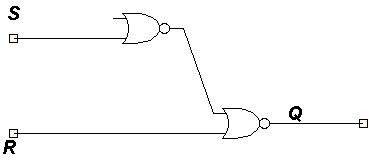 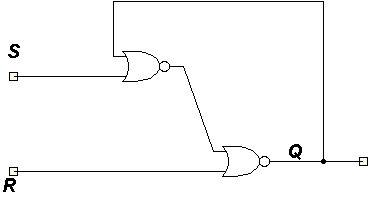 Latch Set/Reset (SR)
A causa del feedback Q è funzionalmente dipendente da se stessa.

Infatti, poiché      z = S + Q  e  Q = R + z
 
 si ha  Q = R + (S + Q)  = R ( S + Q)  

Quindi	Q = R ( S + Q)
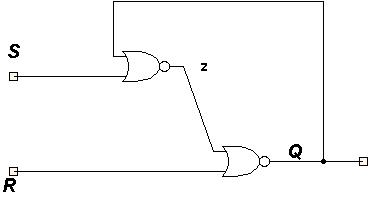 Q
τ
τ
Q
La Q di destra è diversa dalla Q di sinistra a causa dei ritardi di propagazione τ.
Latch Set/Reset (SR)
Tenendo conto del tempo:
Q(t) = R + (S + Q(t-1))  = R ( S + Q(t-1)) 




In una rete con cicli ciascuna variabile va interpretata come una forma d’onda temporale binaria (segnale binario nel tempo).
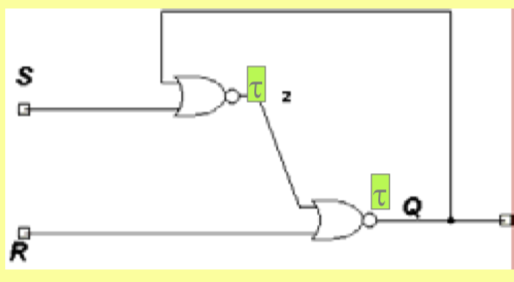 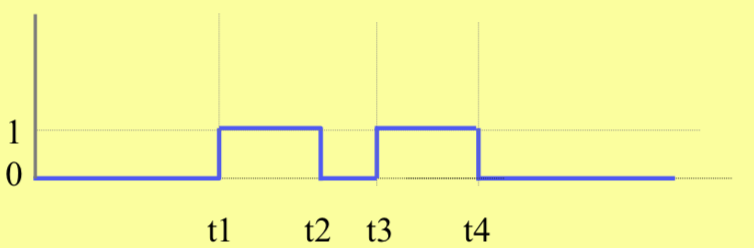 Latch Set/Reset (SR)
Spezzando il collegamento di feedback di un Latch SR, si ottiene una rete combinatoria con 2 porte NOR:
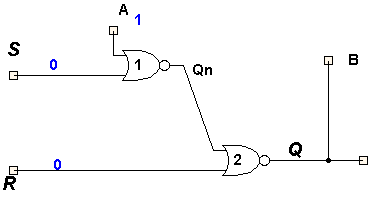 τ
τ
Latch Set/Reset (SR)
Cosa accade quando 
R=0, S=0 ed A=1 ?




Porta 1 (dopo τ  sec): 
S=0, A=1 ⇒  Qn= 0



Porta 2 (dopo 2 τ  sec): 
R=0, Qn= 0 ⇒ Q = 1   
B ≡ Q ⇒ B = 1
 
Il Latch mantiene 
il  livello logico (1).
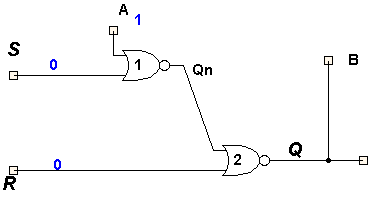 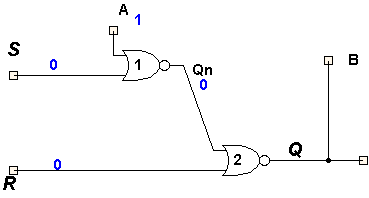 τ
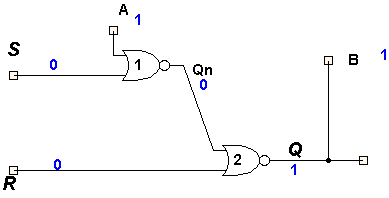 τ
Latch Set/Reset (SR)
Cosa accade quando 
R=0, S=0 ed A=0?




Porta 1 (dopo τ  sec): 
S = 0, A = 0 ⇒ Qn = 1




Porta 2 (dopo τ  sec):
 R=0, Qn= 1 ⇒ Q=0  
B=Q ⇒B=0

Il Latch mantiene 
il livello logico (0).
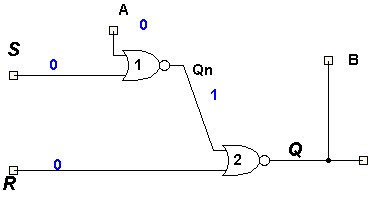 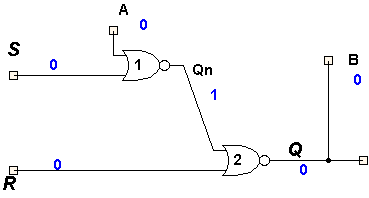 τ
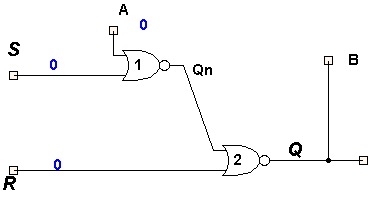 τ
Latch Set/Reset (SR)
Per S=0 ed R=0 sono possibili 2 situazioni:


 











Quando R = S = 0 il segnale presente nella linea di feedback è stabile.
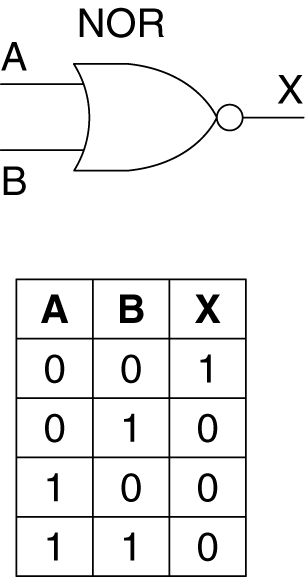 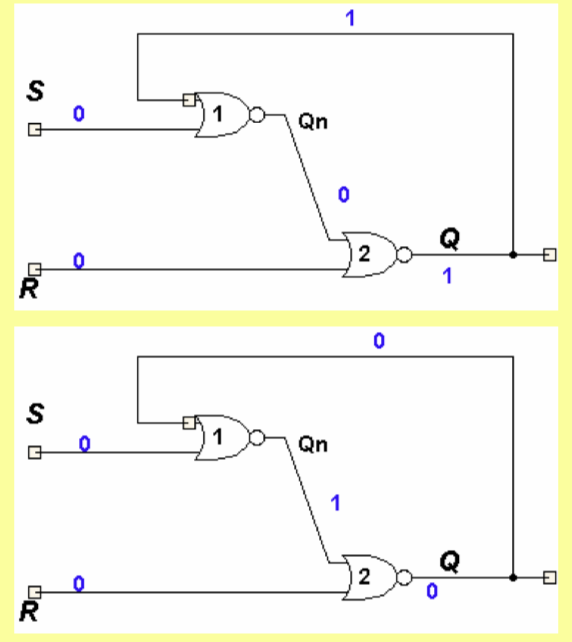 Latch Set/Reset (SR)
Ipotizzando 	R = 0	 S = 0	 Q = 0 

Cosa avviene quando R rimane
invariato (R=0 ) e S passa da 0 a 1 ?





Porta 1 (dopo τ sec):  S = 1  Q = 0  ⇒ Qn = 0
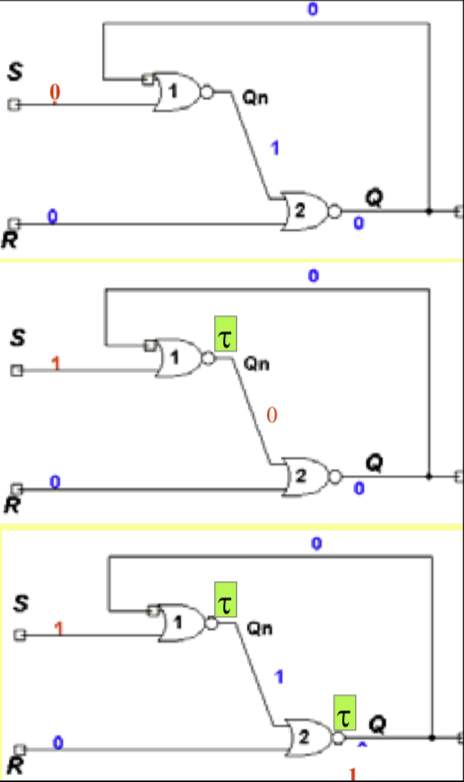 Porta 2 (dopo 2τ sec): R=0  Qn=0  ⇒ Q = 1
Come si vede anche in questo caso  Qn= Q

Per S=1 (Set) l’uscita Q commuta da 0 a 1 
(ovvero il Latch è stato settato a 1).
Diagramma temporale
R = 0, S = 0, Q = 0    R rimane invariato (R=0 ) e S passa da 0 a 1
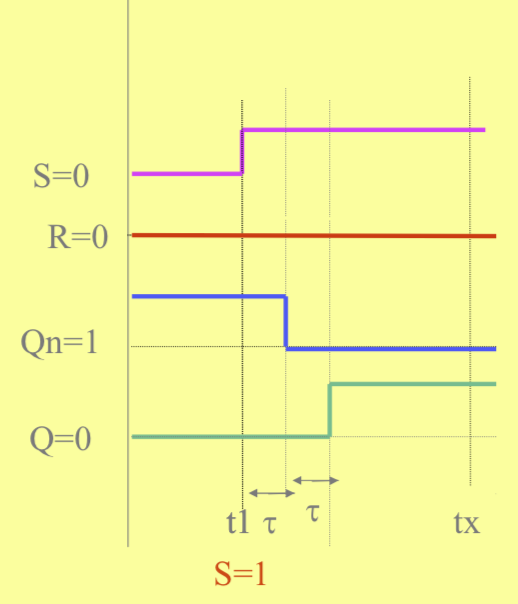 La rete si trova  nello stato R=0 S=0 Q=0 e al tempo t1 S cambia S=1

Il segnale S=1 (funzione Set) ha fatto commutare l’uscita Q da 0 a 1 ovvero il Latch è stato come si dice settato a 1.
Latch Set/Reset (SR)
Cosa avviene quando S rimane invariato ( S = 0 ) e R passa da 0 a 1?

	Porta 2 (dopo τ sec):  R = 1 Qn = 0	⇒  dopo τ   Q = 0





	Porta 1 (dopo 2τ sec):   S = 0,  Q = 0  ⇒ Qn = 1





Il segnale R=1 (funzione Reset) ha fatto commutare l’uscita Q da 1 a 0 
ovvero il Latch è stato come si dice resettato.
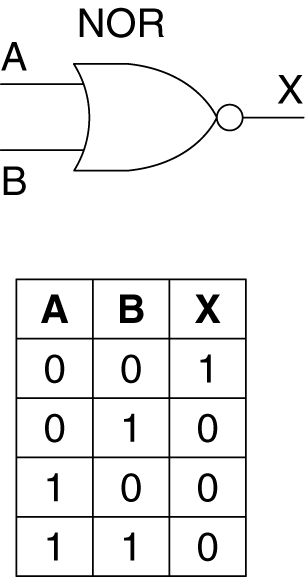 0
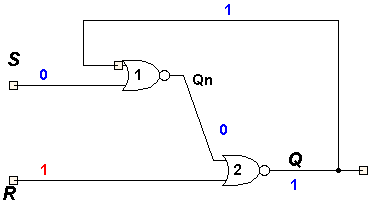 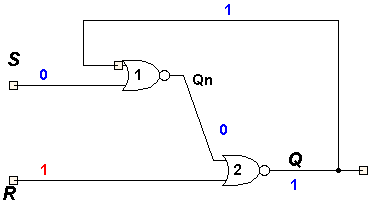 τ
0
0
0
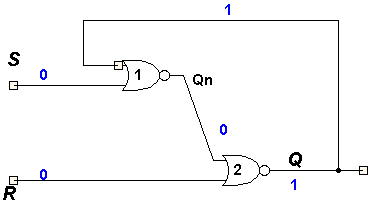 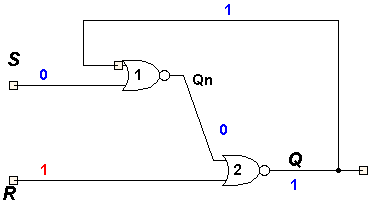 1
1
0
0
Diagramma temporale
R = 0, S = 0, Q = 0    S rimane invariato (S=0 ) ed R passa da 0 a 1
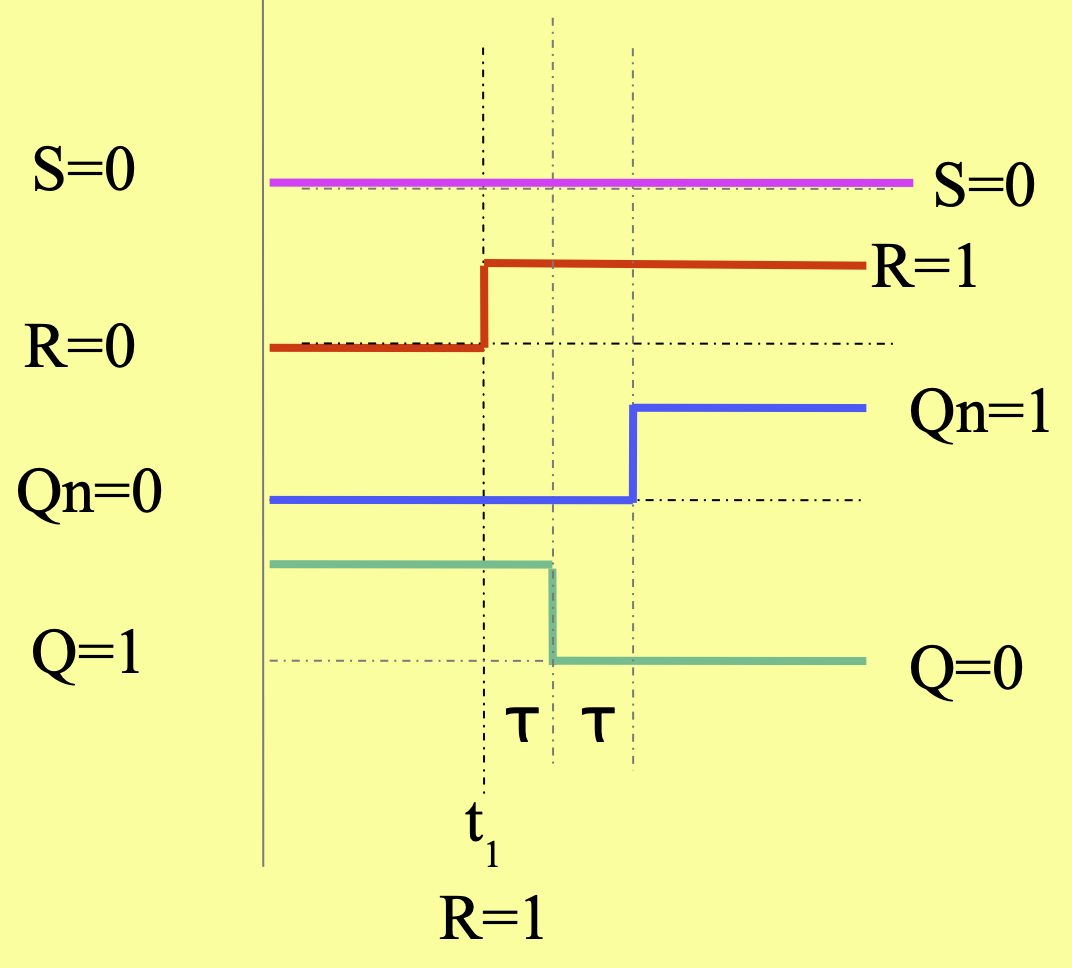 La rete si trova  nello stato R=0 S=0 Q=1 e al tempo t1 R cambia in R=1


Il segnale R=1 (funzione Reset) commuta l’uscita Q da 1 a 0 ovvero il Latch è stato resettato.
Sintesi
Tutto resta immutato se dalla 
condizione 
S=1, R=0, Q=1 





si ritorna a 
R=0,S=0:
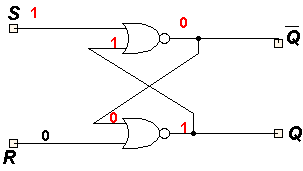 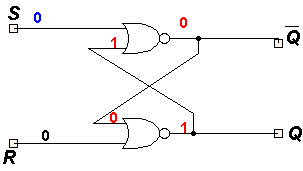 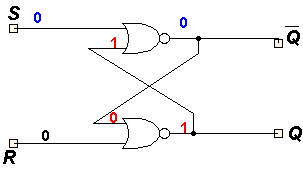 Diagramma temporale
Dalla condizione S=1, R=0, Q=1 si ritorna a S=0, R=0
Con Q = 1 il Latch memorizza il fatto che l’ultimo 1 gli è venuto dall'ingresso S, e continua a presentarlo in uscita anche se non più presente sul piedino S.
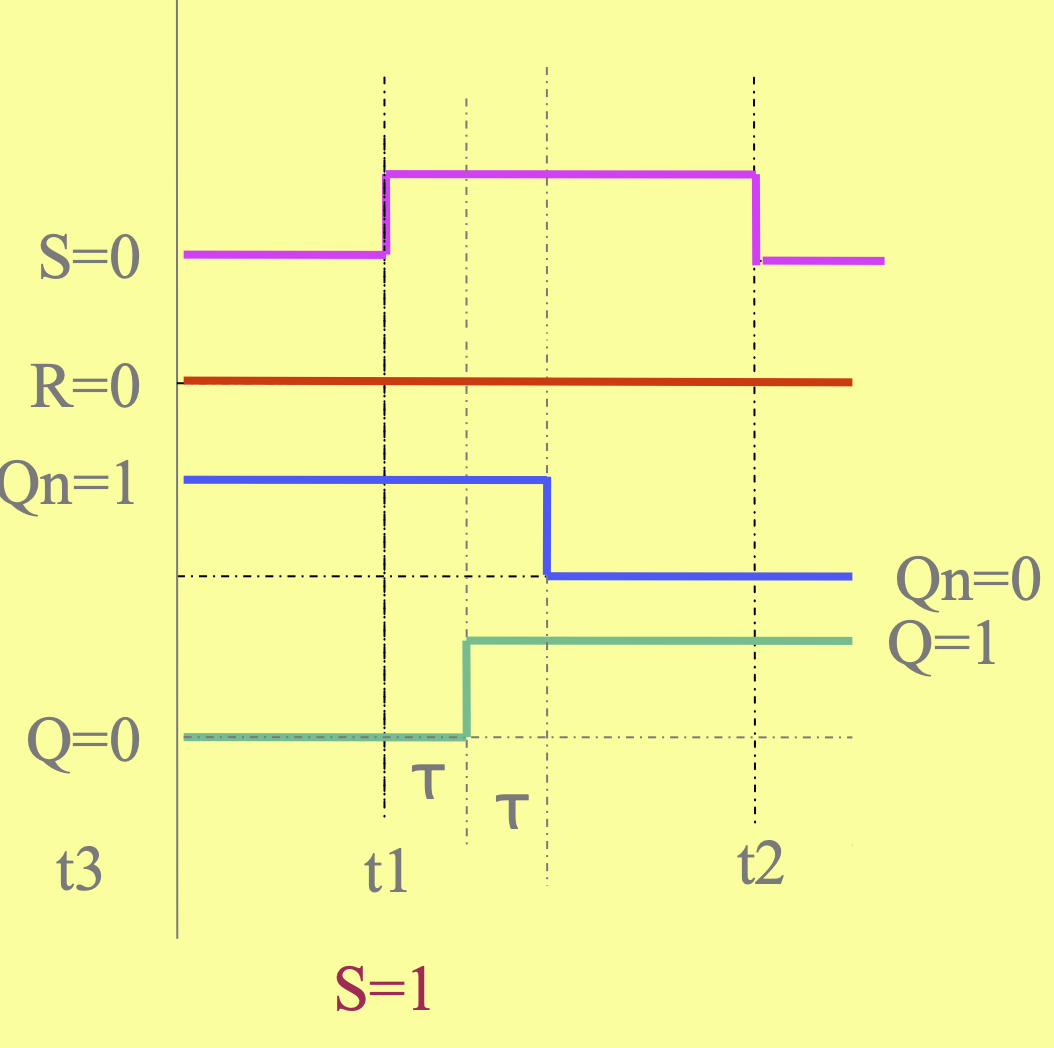 Latch Set/Reset (SR)
Tutto resta immutato anche se dalla configurazione R=1, S=0 e Q=0  si passa alla configurazione (R ritorna a 0) R=0 e S=0
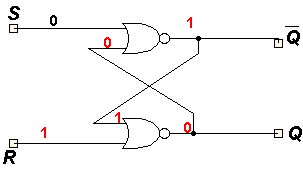 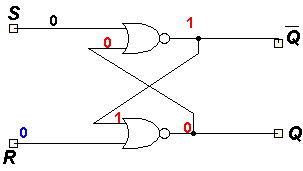 Diagramma temporale
Da R=1, S=0 e Q=0  si passa a(R ritorna a 0) R=0 e S=0
Con Q=0 il Latch ha memorizzato che l’ultimo 1 gli è venuto dall'ingresso R , e continua a mantenerlo anche se il segnale sul piedino R ritorna a 0
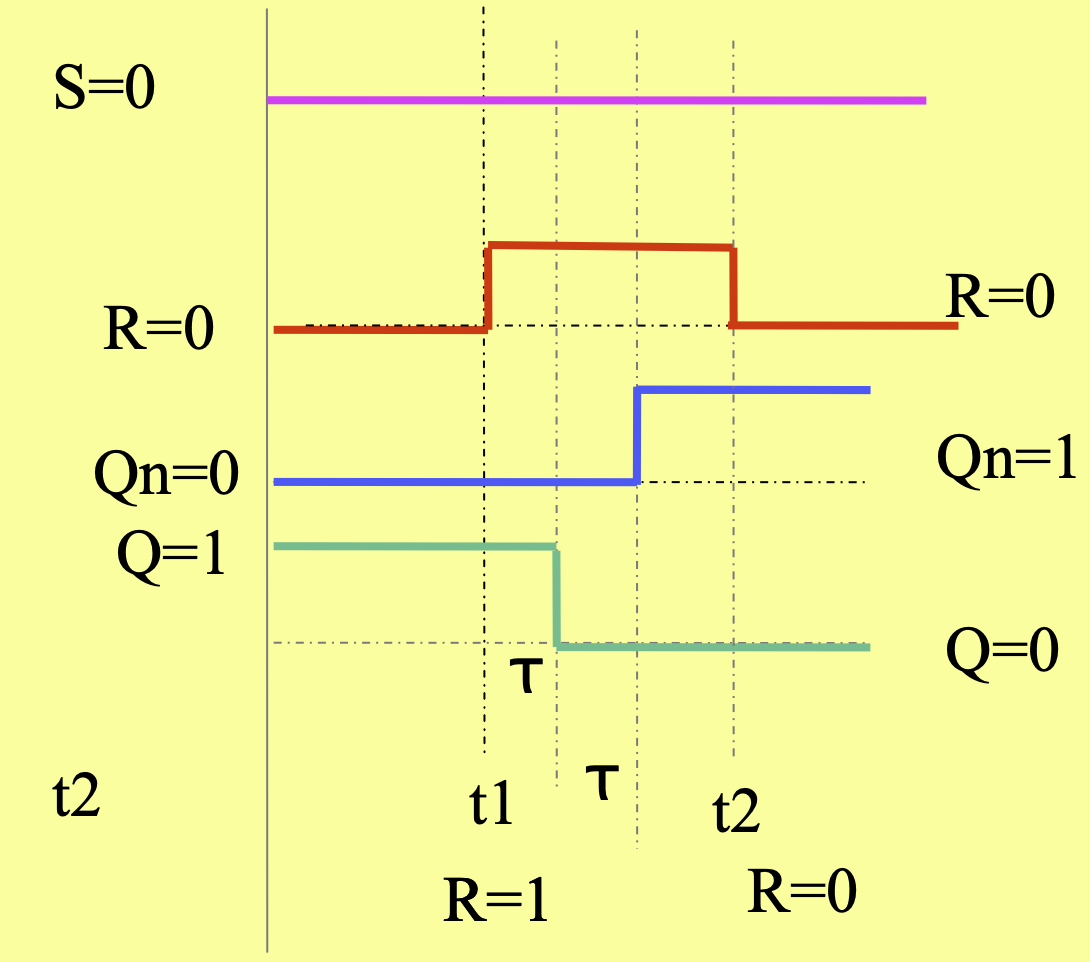 Latch Set/Reset (SR)
Il latch non prevede la possibilità di applicare un 1 logico su entrambi gli ingressi S e R; se ciò accadesse l’uscita del latch risulterebbe imprevedibile (ad esempio potrebbe mettersi a oscillare ).




Gli ingressi S,R sono detti
 ingressi di eccitazione. 

Qt+1  è chiamata funzione
 “stato prossimo”.
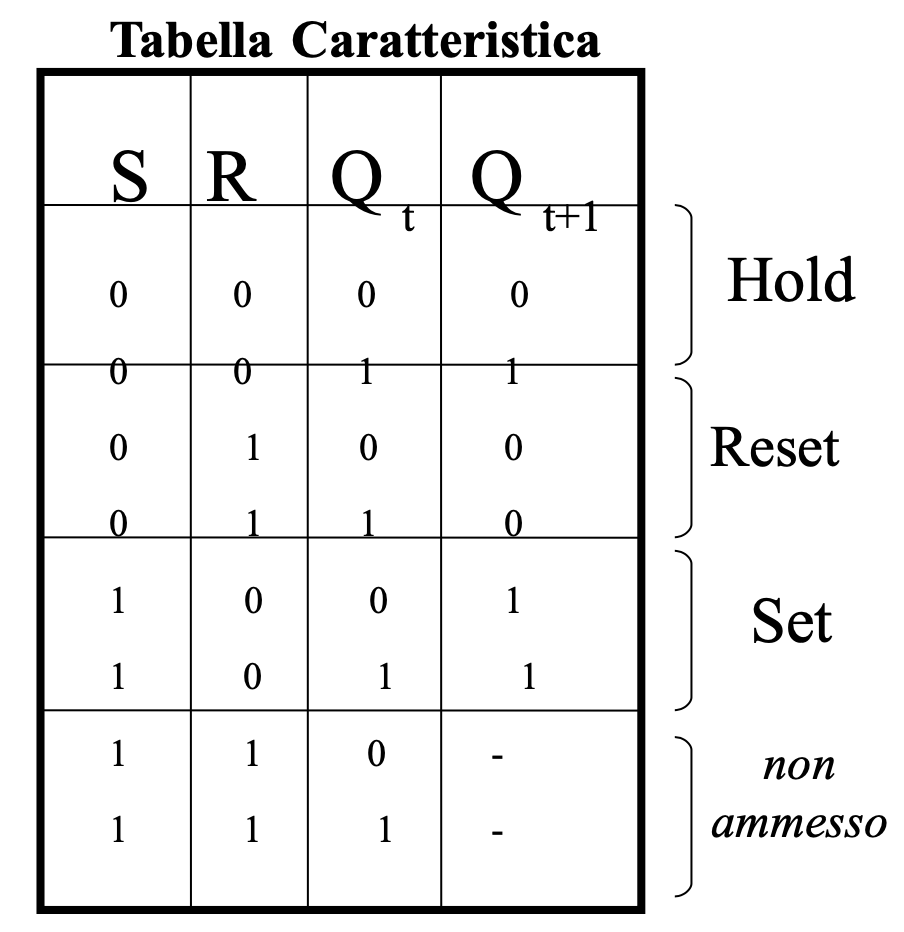 Latch Set/Reset (SR)
Il latch è un automa di Moore perché l’output coincide con lo stato in cui viene a trovarsi l’automa.
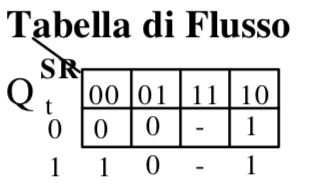 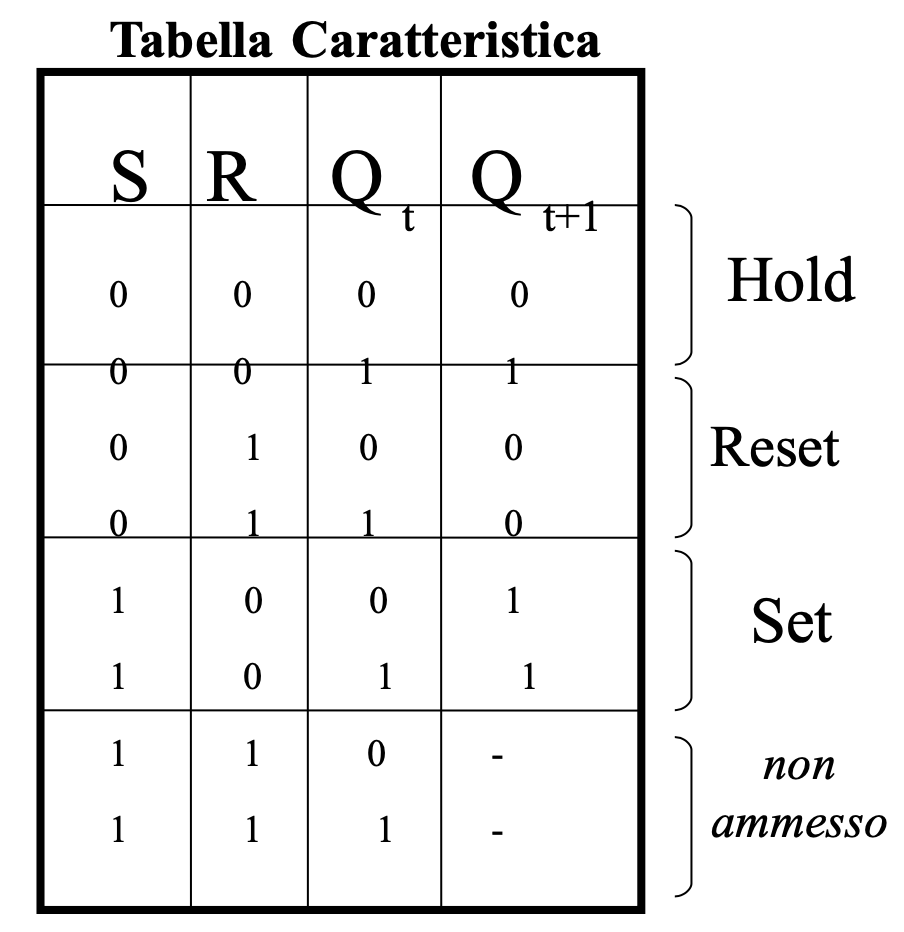 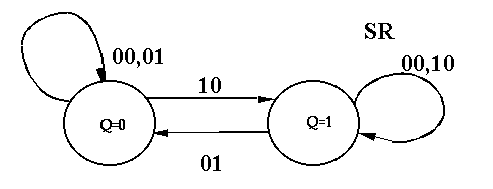 Conclusioni
I latch e flip-flop rappresentano la base degli elementi di memoria.
Sono stati inventati ai primi del ‘900 adoperando tubi a vuoto.
La prima utilizzazione computazionale è di tipo bellico nel 1943 (Computer Colossus, UK).
Sono stati implementati con diverse tecnologie:tubi a vuoto, relè, transistor, porte logiche.
Conclusioni
I flip-flop sono macchine sequenziali.
Il flip-flop di tipo SR ha due uscite negate fra loro.
Le uscite mantengono lo stato impostato tramite i segnali di input.
Se il segnale di Set va temporaneamente a 1, l’uscita è impostata a 0.
Se il segnale di Reset va temporaneamente a 1, l’uscita è impostata 1
Se ambo i segnali di Set e Reset sono impostati a 1 si innesca una vibrazione.